WOŁYŃ 1943… PAMIĘTAMY  !
WebQuest na lekcję języka polskiego, historii, wiedzy o kulturze,
godzinę wychowawczą lub zajęcia pozalekcyjne
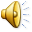 Konkurs IPN 
„Wołyń – 70 lat po zbrodni”.
Autor: Elżbieta Ciemięga
„A na Wołyniu czarnoziemy  urodzajem  gadają,
Że pięknie można było żyć… każdemu… 
Że o bogactwie  świadczą różnorodności jakie Pan Bóg w ludziach daje, 
To przecież każdy wie. A…to co się zdarzyło
Ludobójstwem, wbrew prawu najwyższemu  i naturze
Więc…dziś powagą monumentu –dokumentu dotknięta 
Szukam słów, które by pasowały, które by akuratną ulgę i treść niosły mową…
Lecz nie znajduję, więc kładę jak na wadze –  czułej uwadze innych
Wołyń 43,4 rok, a gdy już dotrze– wtedy i cisza będzie uprawnioną…
A w ciszy hołd – niewinnym, niezapomnianym, niezastąpionym ukochanym.”

Autor: L. Iv.
Źródło: http://zatorze.gliwice.pl/czytelnia.php5?id=30
ZAPRASZAM  DO  MIEJSC  WSPOMNIEŃ  I  PAMIĘCI…
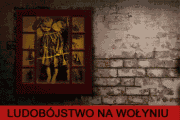 STRONA   GŁÓWNA
WebQuest  „Wołyń 1943…Pamiętamy!” 
na lekcję języka polskiego, historii, 
wiedzy o kulturze, godzinę wychowawczą 
lub zajęcia pozalekcyjne .

Czas wykonania: 90 minut pracy w szkole i 2 tygodnie pracy w domu.

Autor: Elżbieta Ciemięga, nauczyciel języka polskiego 
             w Liceum Ogólnokształcącym im. T. Kościuszki w Lubaczowie
             ul. Kościuszki 26, 37 – 600 Lubaczów
             
Cele ogólne:
 Przybliżenie wydarzeń historii współczesnej.
 Zapoznanie  z wydarzeniami na Wołyniu  w latach 1943-44.
 Doskonalenie umiejętności konstruowania różnych form wypowiedzi, tworzenia materiałów interaktywnych i posługiwania się TI.
Źródło:http://wolyn1943.eu.int  erii.pl/
Cele poznawcze:
Uczeń potrafi:

  selekcjonować informacje i korzystać z zasobów Internetu,
 porządkować i opracowywać fakty historyczne,
 redagować teksty  publicystyczne z wykorzystaniem źródeł historycznych, tworzyć             z nich publikacje interaktywne i multimedialne,
 pracować w grupie i odpowiednio wchodzić w role społeczne.

Cele emocjonalno – motywacyjne:
Uczeń:

 docenia znaczenie wydarzeń historycznych i prawdy historycznej,
 zna historię swojego regionu i regionów sąsiednich,
 dostrzega sens ocalenia prawdy historycznej dla przyszłych pokoleń.
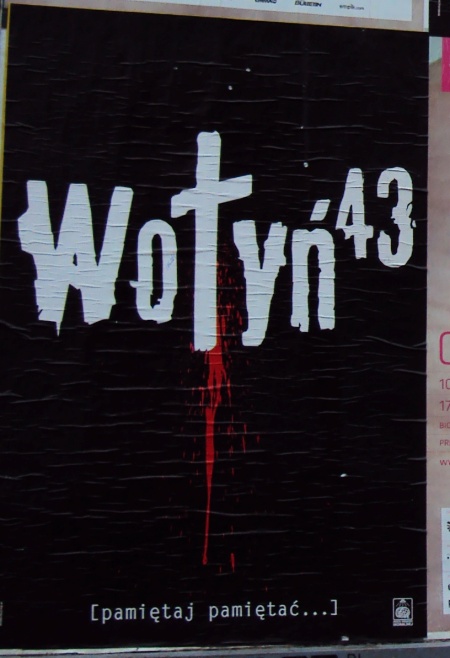 Autor: Elżbieta Ciemięga
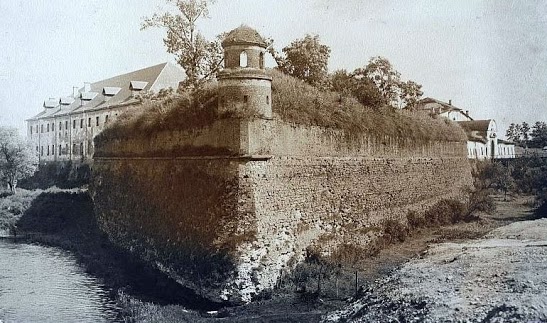 WPROWADZENIE
„Witaj więc cieniu wspomnień …”
                                                        Z. J. Rumel
Źródło:www.wolyn.ovh.org
Mieszkamy na terenach dawnego Królestwa Galicji, w bliskim sąsiedztwie Wołynia. Być może są  w Waszych rodzinach osoby, które  pochodzą z Wołynia.  Być może  słyszeliście                 w opowieściach rodzinnych o wydarzeniach na Wołyniu w 1943 r. ? Wielu członków Waszych rodzin doświadczyło także  okrucieństwa nacjonalistów  ukraińskich na naszych terenach. Wsie  położone w pobliżu Lubaczowa  zmagały się z tym problemem, który pozostaje żywy                        w pamięci ich mieszkańców.
     Pracując nad WebQuestem będziecie mieć niepowtarzalną okazję, by ożywić historię                    i wspomnienia. Poznacie dokumenty, fotografie, posłuchacie relacji tych, którzy pamiętają tamte czasy. Dzięki stworzonym przez Was materiałom, wydarzenia z przeszłości przemówią  do młodych ludzi, takich, jak Wy, a kolejne pokolenia będą mogły powiedzieć: PAMIĘTAMY!

Zapraszam do pracy
ZADANIE
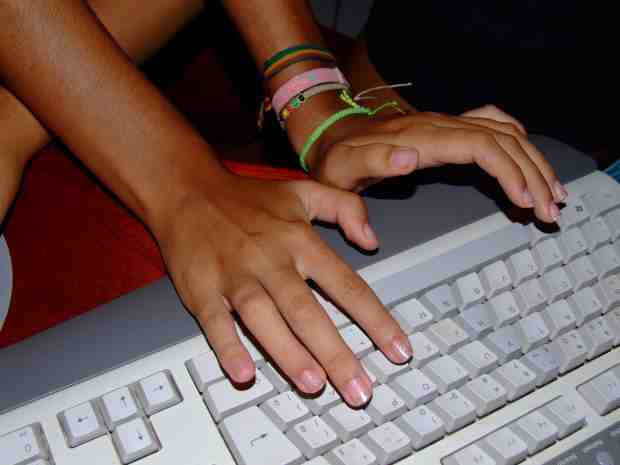 Waszym zadaniem będzie:

1.Zapoznać się z proponowanymi przeze mnie materiałami oraz zgromadzić materiały własne.

2.Wykonać rzetelnie i oryginalnie wyznaczone polecenia.

3.Stworzyć dokumenty w programach: calameo, glogster, Prezi, MovieMaker.
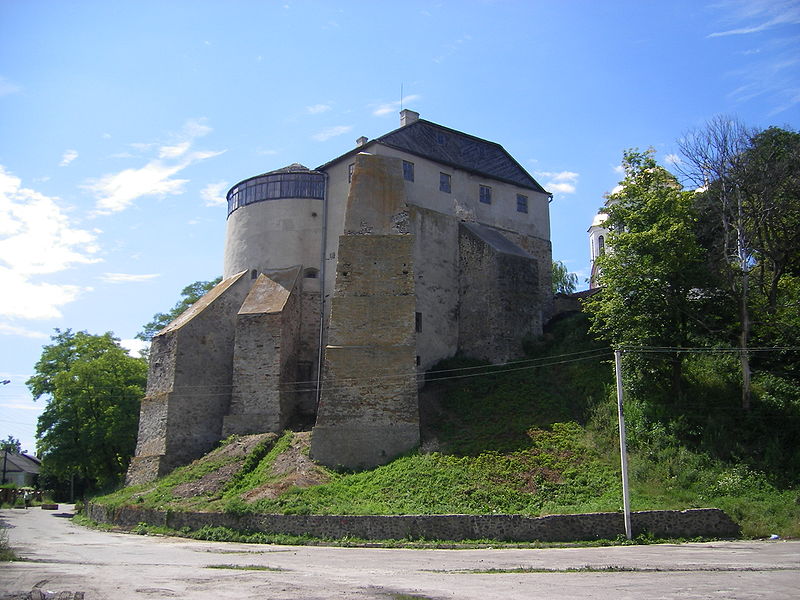 PROCES
ZAPRASZAM  DO  PRACY:

Zapoznajcie się z materiałami i zdecydujcie, w której grupie chcecie pracować.

2. Wybierzcie sześcioosobowe grupy, w których będziecie pracować. Każda grupa wybierze swojego lidera (powinna to być osoba sprawnie posługująca się TI), który pokieruje Waszą pracą, będzie konsultował postępy działań z nauczycielem  i na zakończenie przedstawi efekty Waszej pracy na forum klasy.

3. Na początek przypomnijcie sobie zasady tworzenia materiałów w zaproponowanych programach, zaplanujcie zadania, opracujcie plan pracy i sprawiedliwie podzielcie obowiązki, ponieważ wszyscy odpowiadacie za efekt końcowy.
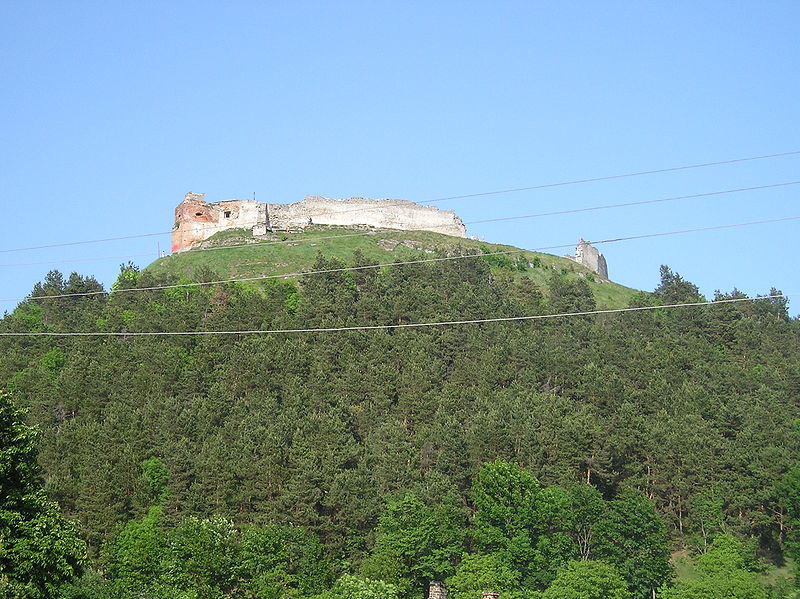 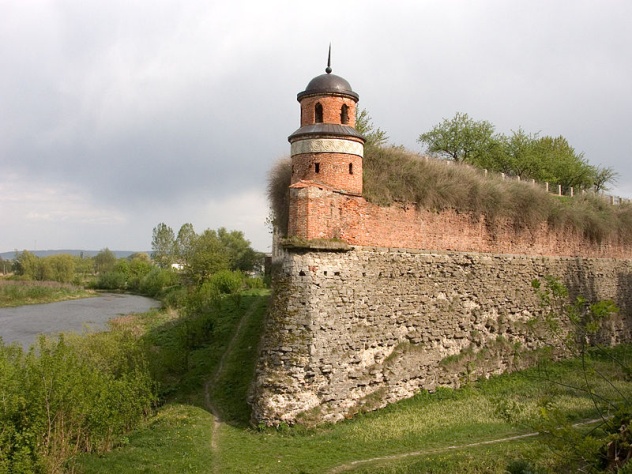 Fot. S.Malibo
OTO  WASZE  ZADANIA
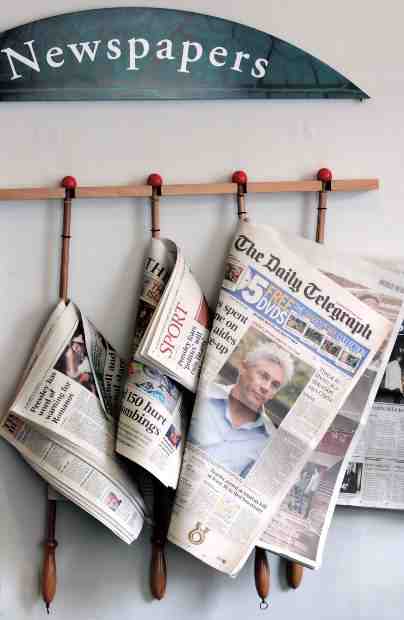 Jesteście dziennikarzami śledczymi. Przygotowujecie cykl reportaży na temat zbrodni wołyńskiej. Chcecie przekazać czytelnikom jak najwięcej faktów i dokumentów. W swojej pracy wykorzystajcie wypowiedzi świadków, zamieszczone na You Tube. Publikację przygotujcie w calameo jako gazetkę interaktywną.
PRZYDATNE LINKI:
http://wolyn1943.eu.interii.pl/
http://www.przeglad-tygodnik.pl/pl/artykul/rzezie-na-wolyniu
http://pl.wikipedia.org/wiki/Rze%C5%BA_wo%C5%82y%C5%84ska
http://m.onet.pl/wiadomosci/kraj,8kwss
http://kresy24.pl/category/ukraina/
https://www.youtube.com/watch?v=qBp-QJjsE3o
https://www.youtube.com/watch?v=4vLh0PaqfIE
https://www.youtube.com/watch?v=dchH50CJWOk
https://www.youtube.com/watch?v=chW0q2haTEc
GRUPA  I
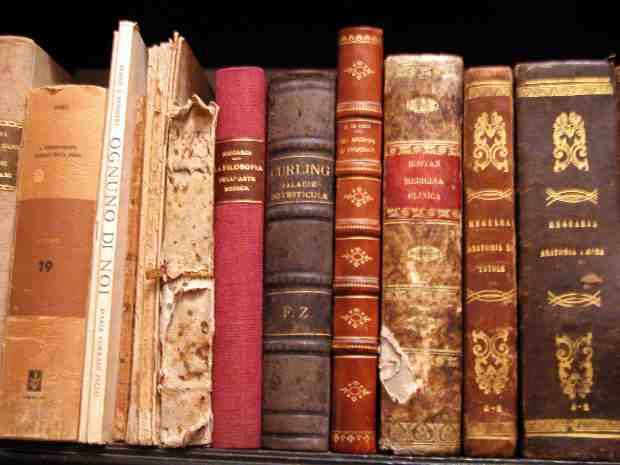 Jesteście badaczami historii współczesnej. Odwiedzacie szkoły, aby zapoznać uczniów, zamieszkujących tereny dawnej Galicji z tragedią, jaka rozegrała się na Wołyniu. Przygotujcie glog  (interaktywny plakat), który będzie ilustracją Waszych prelekcji dla uczniów.
PRZYDATNE LINKI:

http://kresy24.pl/category/ukraina/
http://www.bibula.com/?p=67655
http://www.nawolyniu.pl/artykuly/parosla.htm
http://www.teatr-pismo.pl/przeglad/367/sielanka_i_trupy/
http://p.skwiecinski.salon24.pl/
https://www.youtube.com/watch?v=chW0q2haTEc
https://www.youtube.com/watch?v=dAL40U5-WMg
https://www.youtube.com/watch?v=O90jLAqGygs
https://www.youtube.com/watch?v=q-KS_9ChZeg
https://www.youtube.com/watch?v=H5EAGErT2a8
https://www.youtube.com/watch?v=OoIg3RSR6og
GRUPA  II
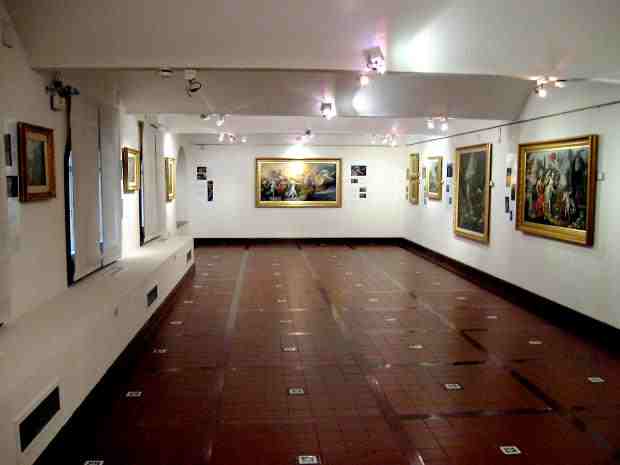 Jesteście kustoszami Muzeum Kresów. Przygotowujecie wystawę, poświęconą pamięci wydarzeń na Wołyniu w 1943 . Stwórzcie prezentację multimedialną w Prezi, która nie tylko będzie promować waszą wystawę, ale także zapozna odwiedzających muzeum z faktami i wypowiedziami świadków, które możecie znaleźć na You Tube.
GRUPA  III
PRZYDATNE LINKI:
http://p.skwiecinski.salon24.pl/
http://www.rp.pl/artykul/940845.html?print=tak&p=0
http://niewiarygodne.pl/kat,1031987,title,70-lat-temu-UPA-rozpoczela-ludobojstwo-na-Wolyniu,wid,15319405,wiadomosc.html?smgajticaid=61076a
http://www.ji.lviv.ua/n20texts/pol/olszan-pol.htm
https://www.youtube.com/watch?v=O90jLAqGygs
https://www.youtube.com/watch?v=q-KS_9ChZeg
https://www.youtube.com/watch?v=KDK2AVGobdA&playnext=1&list=PL3D8026F7C0839BC1&feature=results_main
https://www.youtube.com/watch?v=DQ2Lfe0rZGo
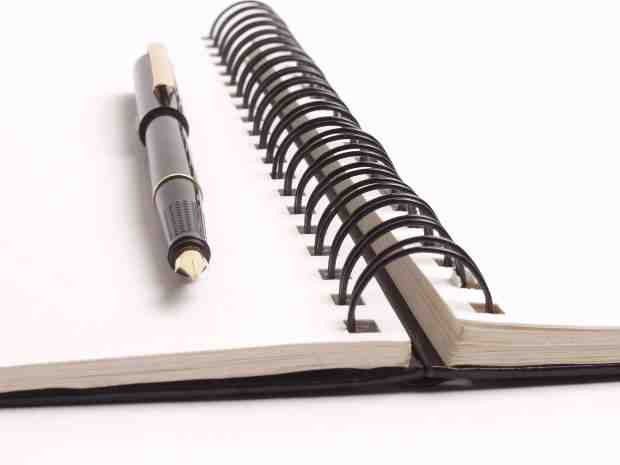 Jesteście kronikarzami  i badaczami Kresów Wschodnich. Przygotowujecie prezentację na konferencję historyczną, poświęconą 70. rocznicy wydarzeń na Wołyniu w 1943 r. Wykonajcie ją               w programie MovieMaker, pamiętając o jej walorach interaktywnych.
PRZYDATNE LINKI:
http://chomikuj.pl/stefekW/1+Historia+Polski/Artyku*c5*82y+i+eseje/Tragiczne+lato+-+o+wydarzeniu+w+Wo*c5*82yniu+1943,2004390738.docx
http://wolyn1943.eu.interii.pl/dokumenty.html
http://www.rodaknet.com/rp_art_4643_czytelnia_ludobojstwo_upa.htm
http://rebelya.pl/post/3838/skrwawiony-woyn-1
https://www.youtube.com/watch?v=hkayJu4o4ME
https://www.youtube.com/watch?v=m3AFRLip5Zo
https://www.youtube.com/watch?v=6Dfk_zdJaKs
https://www.youtube.com/watch?v=nUd887ET1gM
GRUPA  IV
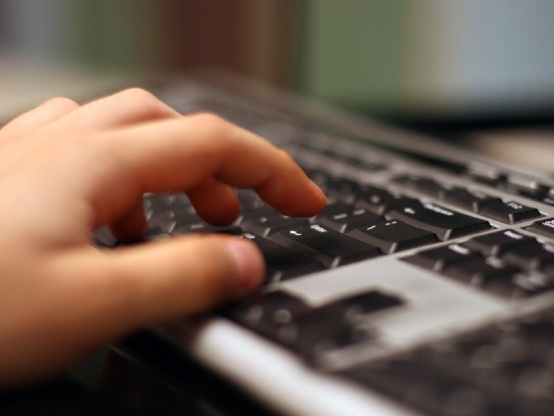 4. Na wykonanie zadania macie 2 lekcje oraz                        2 tygodnie pracy w domu. W tym czasie jesteście zobowiązani do dwukrotnej konsultacji                           z nauczycielem. Wersje robocze prac należy przesyłać do mnie mailem. Wykorzystując odnośnik „Recenzja” – będę Was informować              o słabych i mocnych stronach Waszych prac                 i o ewentualnych błędach.
5. Po dwóch tygodniach prace zaprezentujecie w szkole.  Wówczas ostatecznie ocenimy je według podanych kryteriów.
Powodzenia!
KRYTERIA  OCENY
Pamiętajcie, że jesteście oceniani jako zespół. Od Waszej współpracy, wspólnego wkładu pracy i zaangażowania zależy ocena końcowa. Wszyscy zadbajcie o estetykę, oryginalność i poprawność językową Waszej prezentacji. Nie zapomnijcie                             o przestrzeganiu praw autorskich. Zdjęcia i muzykę pobierajcie tylko z tych stron, które na to pozwalają.  Każdy z Was pracuje na ostateczną  ocenę. Poznajcie kryteria:
1-4
Przeliczenie punktów na oceny:
16 pkt. – celujący
15 – 13,5 pkt. – bardzo dobry
13 – 11 pkt. – dobry
10 – 8 pkt. – dostateczny
7 – 5 pkt. – dopuszczający
4,5 – 0 pkt. - niedostateczny
ŹRÓDŁA
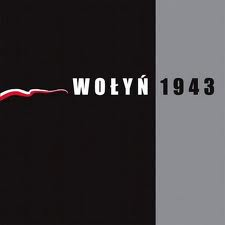 MATERIAŁY  DOSTĘPNE  W  INTERNECIE:
http://www.przeglad-tygodnik.pl/pl/artykul/rzezie-na-wolyniu
http://pl.wikipedia.org/wiki/Rze%C5%BA_wo%C5%82y%C5%84ska
http://m.onet.pl/wiadomosci/kraj,8kwss
http://kresy24.pl/category/ukraina/
http://www.bibula.com/?p=67655
http://www.nawolyniu.pl/artykuly/parosla.htm
http://www.teatr-pismo.pl/przeglad/367/sielanka_i_trupy/
http://p.skwiecinski.salon24.pl/
http://www.rp.pl/artykul/940845.html?print=tak&p=0
http://niewiarygodne.pl/kat,1031987,title,70-lat-temu-UPA-rozpoczela-ludobojstwo-na-Wolyniu,wid,15319405,wiadomosc.html?smgajticaid=61076a
http://www.ji.lviv.ua/n20texts/pol/olszan-pol.htm
http://www.rp.pl/artykul/978832.html?print=tak&p=0
http://www.nawolyniu.pl/artykuly/przeszlosc.htm
http://chomikuj.pl/stefekW/1+Historia+Polski/Artyku*c5*82y+i+eseje/Tragiczne+lato+-+o+wydarzeniu+w+Wo*c5*82yniu+1943,2004390738.docx
http://wolyn1943.eu.interii.pl/dokumenty.html
http://www.rodaknet.com/rp_art_4643_czytelnia_ludobojstwo_upa.htm
http://rebelya.pl/post/3838/skrwawiony-woyn-1
http://nawolyniu.pl/
http://www.wolyn.ovh.org/(Za zgodą właściciela strony p. A. Mielcarka możecie wykorzystywać  zamieszczone na niej zdjęcia i materiały w swoich pracach).
https://www.youtube.com/watch?v=qBp-QJjsE3o
https://www.youtube.com/watch?v=4vLh0PaqfIE
https://www.youtube.com/watch?v=dchH50CJWOk
https://www.youtube.com/watch?v=chW0q2haTEc
https://www.youtube.com/watch?v=dAL40U5-WMg
https://www.youtube.com/watch?v=O90jLAqGygs
https://www.youtube.com/watch?v=q-KS_9ChZeg
https://www.youtube.com/watch?v=KDK2AVGobdA&playnext=1&list=PL3D8026F7C0839BC1&feature=results_main
https://www.youtube.com/watch?v=DQ2Lfe0rZGo
https://www.youtube.com/watch?v=OoIg3RSR6og
https://www.youtube.com/watch?v=H5EAGErT2a8
https://www.youtube.com/watch?v=hkayJu4o4ME
https://www.youtube.com/watch?v=m3AFRLip5Zo
https://www.youtube.com/watch?v=6Dfk_zdJaKs
https://www.youtube.com/watch?v=nUd887ET1gM
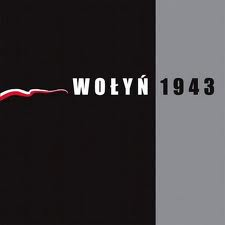 MATERIAŁY  DOSTĘPNE  W  BIBLIOTECE:
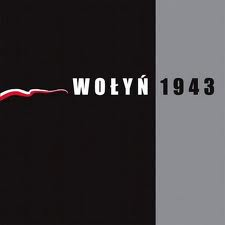 W. Filar, Wołyń 1939-44. Eksterminacja czy walki polsko – ukraińskie,Toruń 2003.
B. Iskra – Kozińska, Czerwone niebo nad Wołyniem, wyd. Bellona, Warszawa 2012.
M. A. Koprowski, Wołyń. Epopeja polskich losów 1939 – 2013. Akt I, wyd. Replika, Poznań 2013.
G. Motyka, Od rzezi wołyńskiej do akcji „Wisła”: konflikt polsko – ukraiński 1943-1947, WL, Kraków2011.
M. Orłowicz, J. Siennicki, Wołyń i Polesie, wyd. Libra, Rzeszów 2012.
G. Rąkowski, Wołyń. Przewodnik krajoznawczo – historyczny po Ukrainie Zachodniej, wyd. Rewasz, Pruszków 2005.
W. i E. Siemaszko, Ludobójstwo dokonane przez nacjonalistów ukraińskich na ludności polskiej Wołynia: 1939-1945, t. 1,2, wyd. VON Borowieckiej 2008.
J. Wieliczka – Szarkowa, Czarna Księga Kresów, wyd. AA, Kraków 2012.
A. Zupański,  Droga do prawdy o wydarzeniach na Wołyniu, wyd. Adam Marszałek, Toruń 2008.
UWAGA!
Korzystając z Internetu pamiętajcie  o prawach autorskich:

http://www.eioba.pl/a2576/prawo_autorskie_w_internecie
http://www.racjonalista.pl/kk.php/s,3636
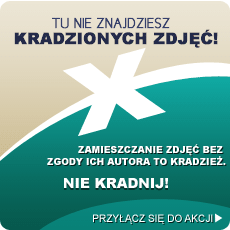 PODSUMOWANIE
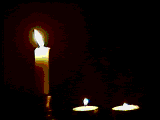 Wasza praca nad WebQuestem dobiegła końca. Mam nadzieję, że Wasze (mieszkańców dawnej Galicji Wschodniej) spotkanie z historią, która zapewne jest żywa w Waszych rodzinach, pozwoliło Wam uporządkować wiedzę na temat tych bolesnych wydarzeń.
       Tworzenie materiałów dało Wam szansę nie tylko doskonalenia redakcji publikacji multimedialnych, ale przede wszystkim uświadomiło znaczenie słów:


„Nie o zemstę, lecz o pamięć wołają ofiary.”

Ks. T. Isakowicz-Zaleski
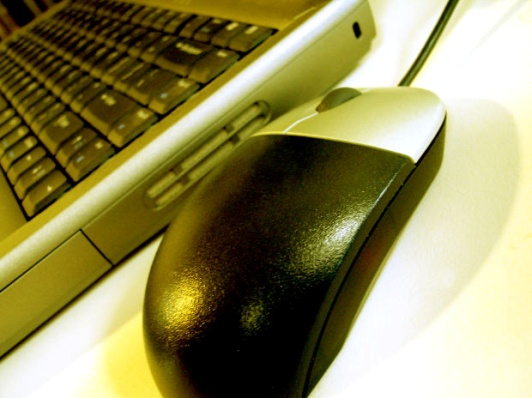 DLA  NAUCZYCIELA
PODCZAS  OPRACOWYWANIA  WEBQUESTU KORZYSTAŁAM  Z:
KSIĄŻEK:
1. B. Boryczka, Praktyczny przewodnik po Internecie dla bibliotekarzy, W - wa 2003.
2. R. Lorens, Nowe technologie w edukacji, Warszawa - Bielsko - Biała 2011.
DARMOWYCH ZDJĘĆ:
http://www.morguefile.com/
http://www.sxc.hu/ 
Oraz prywatnej galerii Pana S. Malibo, który udostępnił zdjęcia ze swojej strony internetowej na potrzeby WebQuestu.

MUZYKI:
www.lastfm.pl/music/+free-music
http://ulub.pl/b27yl2HZ7K/muzyka-zalobna

PRZYKŁADOWE  PRACE   W  PROPONOWANYCH  PRZEZE MNIE PROGRAMACH:

CALAMEO (GAZETKA INTERAKTYWNA): http://www.calameo.com/read/001949549b38796efbaa9?authid=8N6m31j4eXRO

GLOGSTER (PLAKAT INTERAKTYWNY):

http://yzeta.edu.glogster.com/pamietamy/   Poprawne działanie gloga wymaga najnowszej wersji systemu operacyjnego. Jeżeli po kliknięciu w link w glogu nie ma zdjęć lub filmu, należy odświeżyć stronę).

PREZI (PREZENTACJA MULTIMEDIALNA):http://prezi.com/q1jclzu_freg/untitled-prezi/?auth_key=70bfa97b30e705a474caf72987864f11b6c78da0
Dziękuję  za  uwagę!